Chiba　Campaign　2017ひまわりモニタ
Cloud type　Jul.14 at 12:00
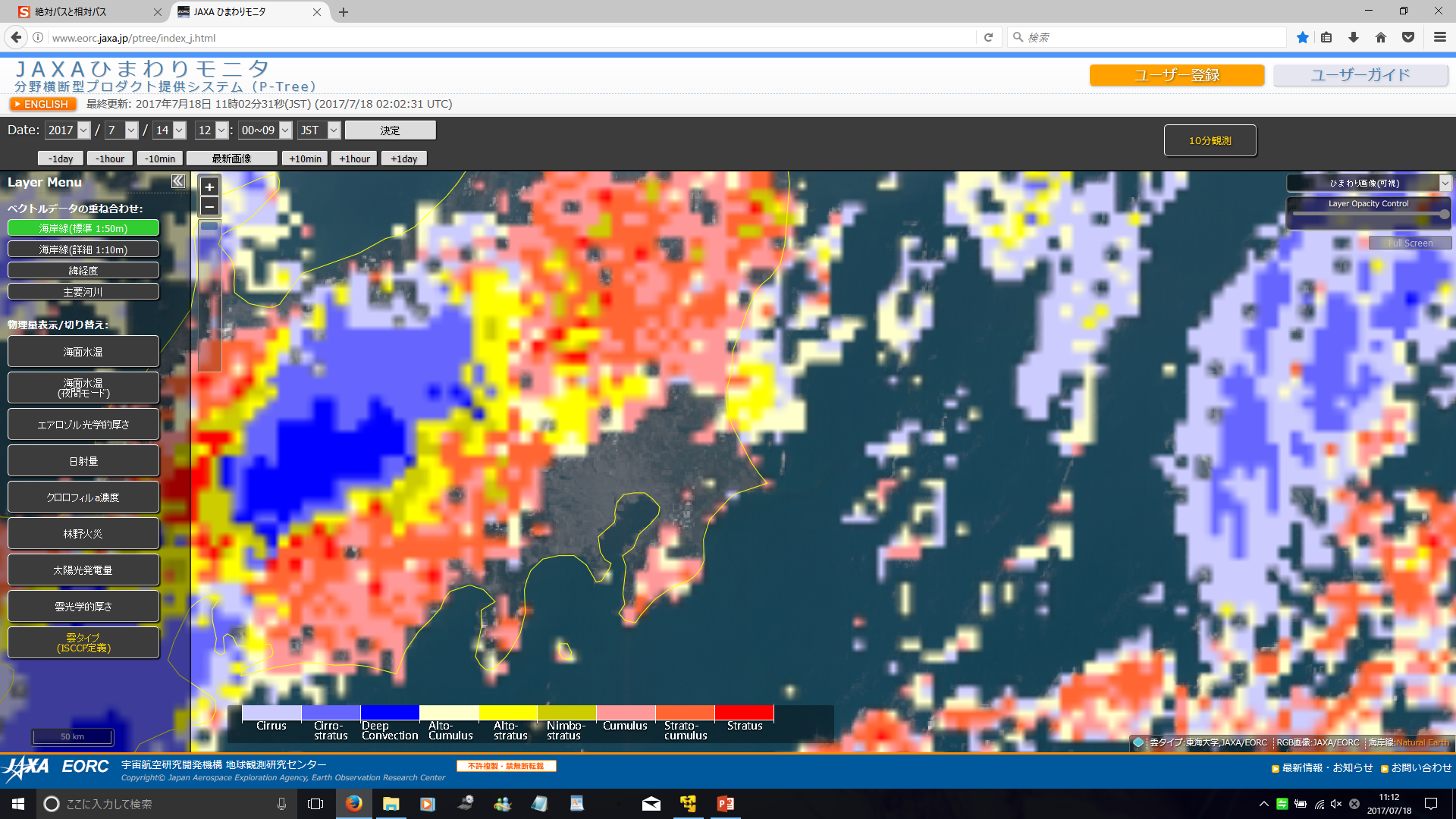 全天日射量　Jul.14 at 12:00
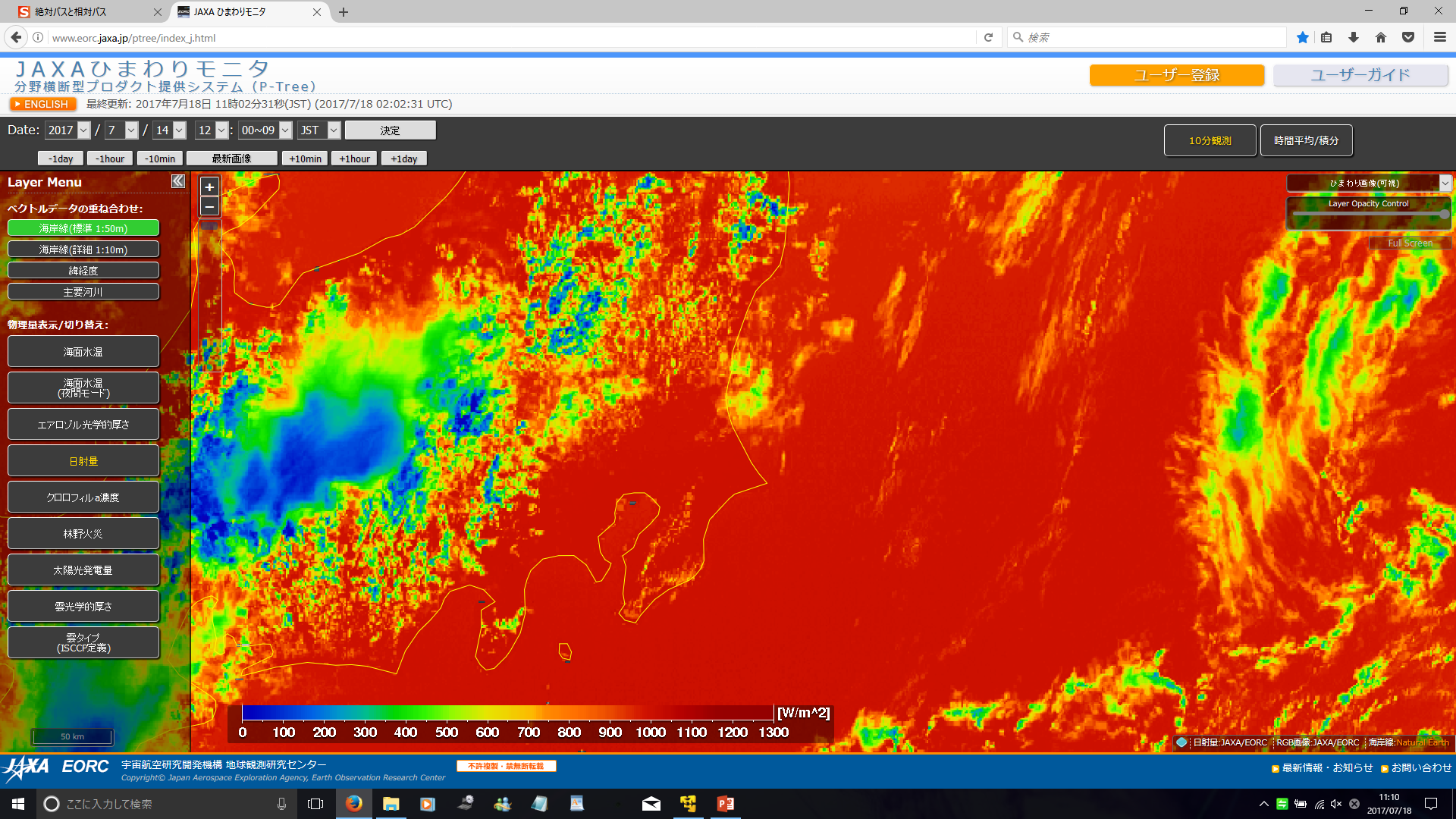 AOD　Jul.14 at 12:00
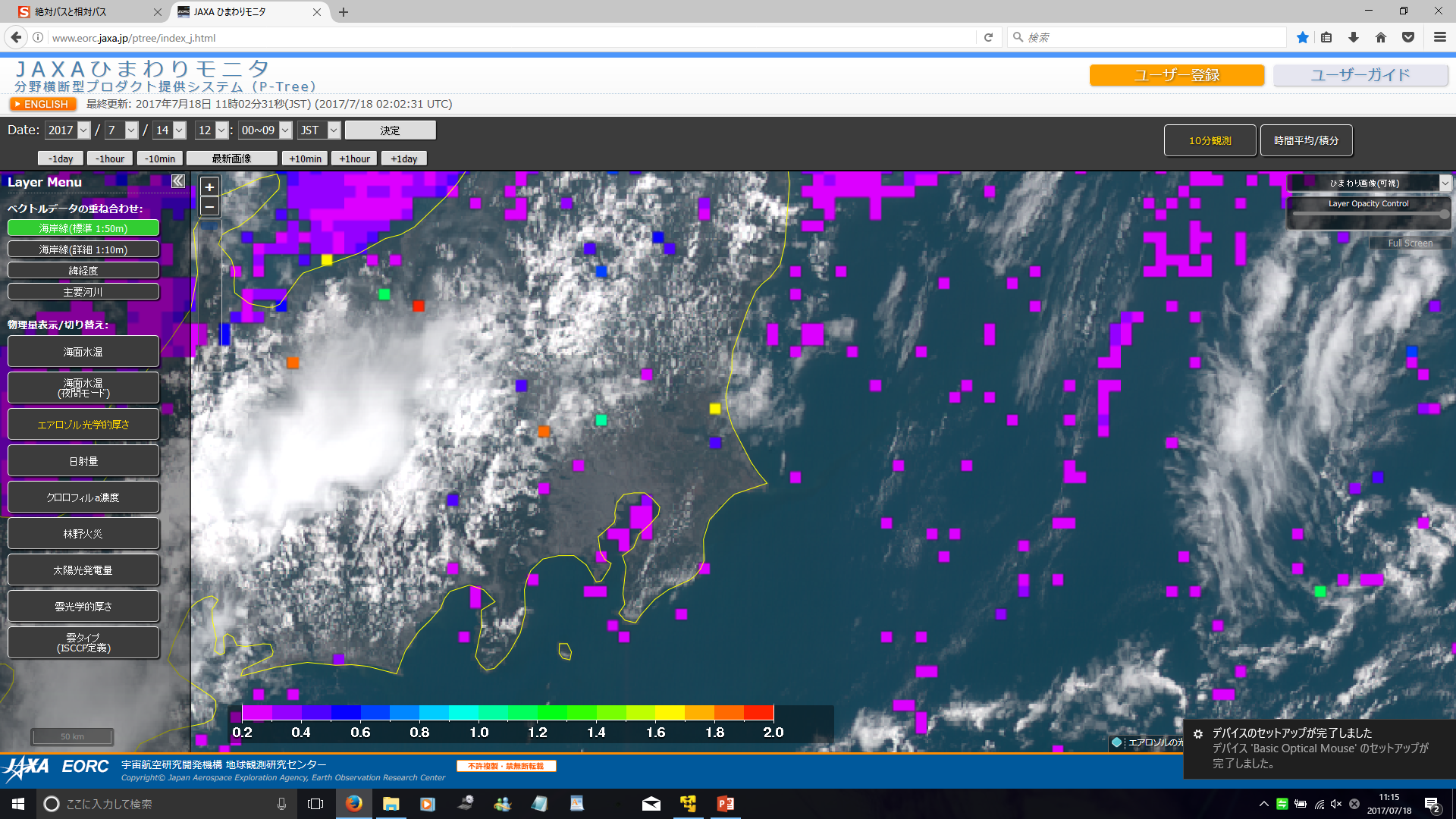 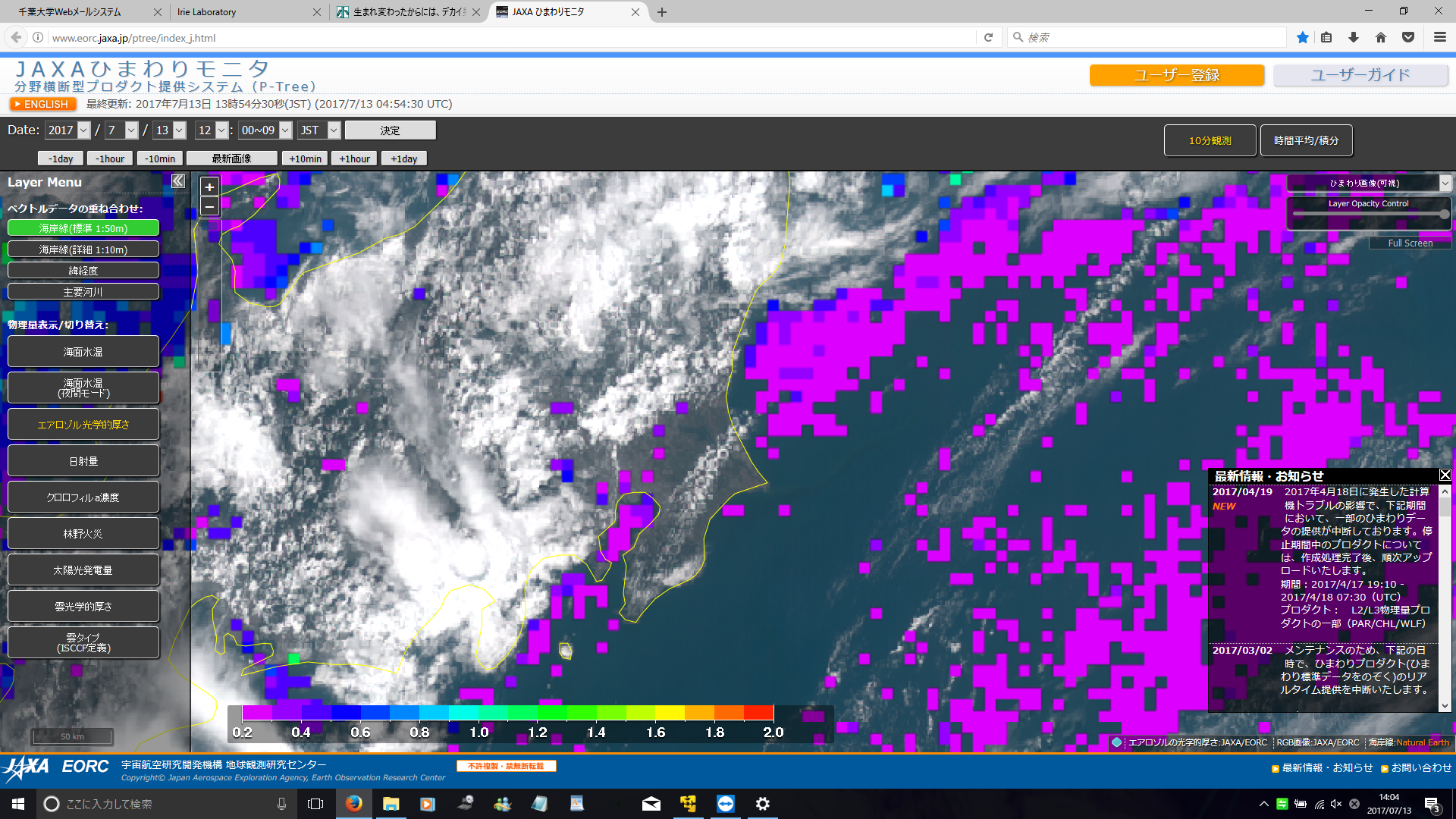 Cloud type　Jul.15 at 12:00
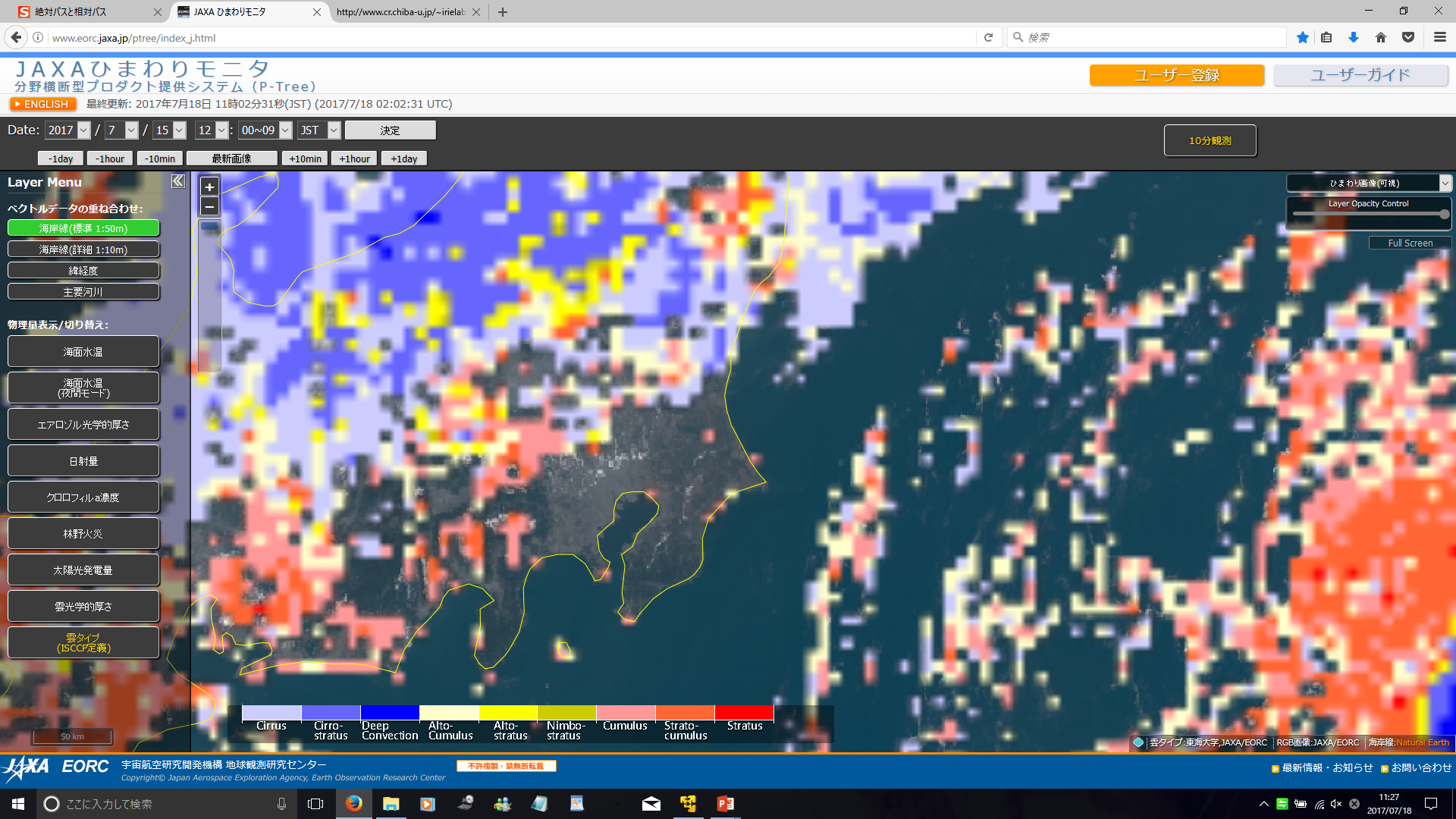 全天日射量　Jul.15 at 12:00
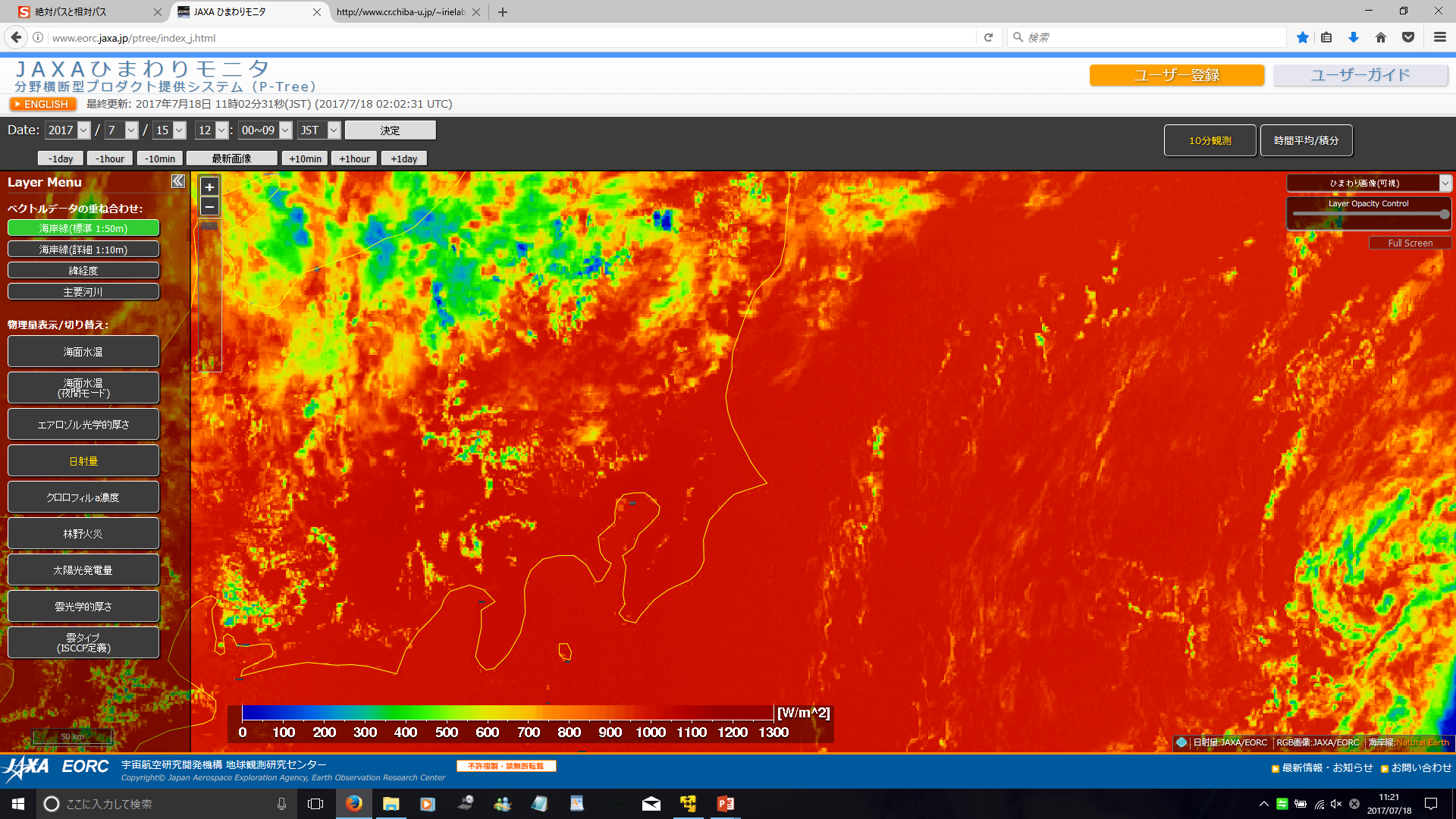 AOD　Jul.15 at 12:00
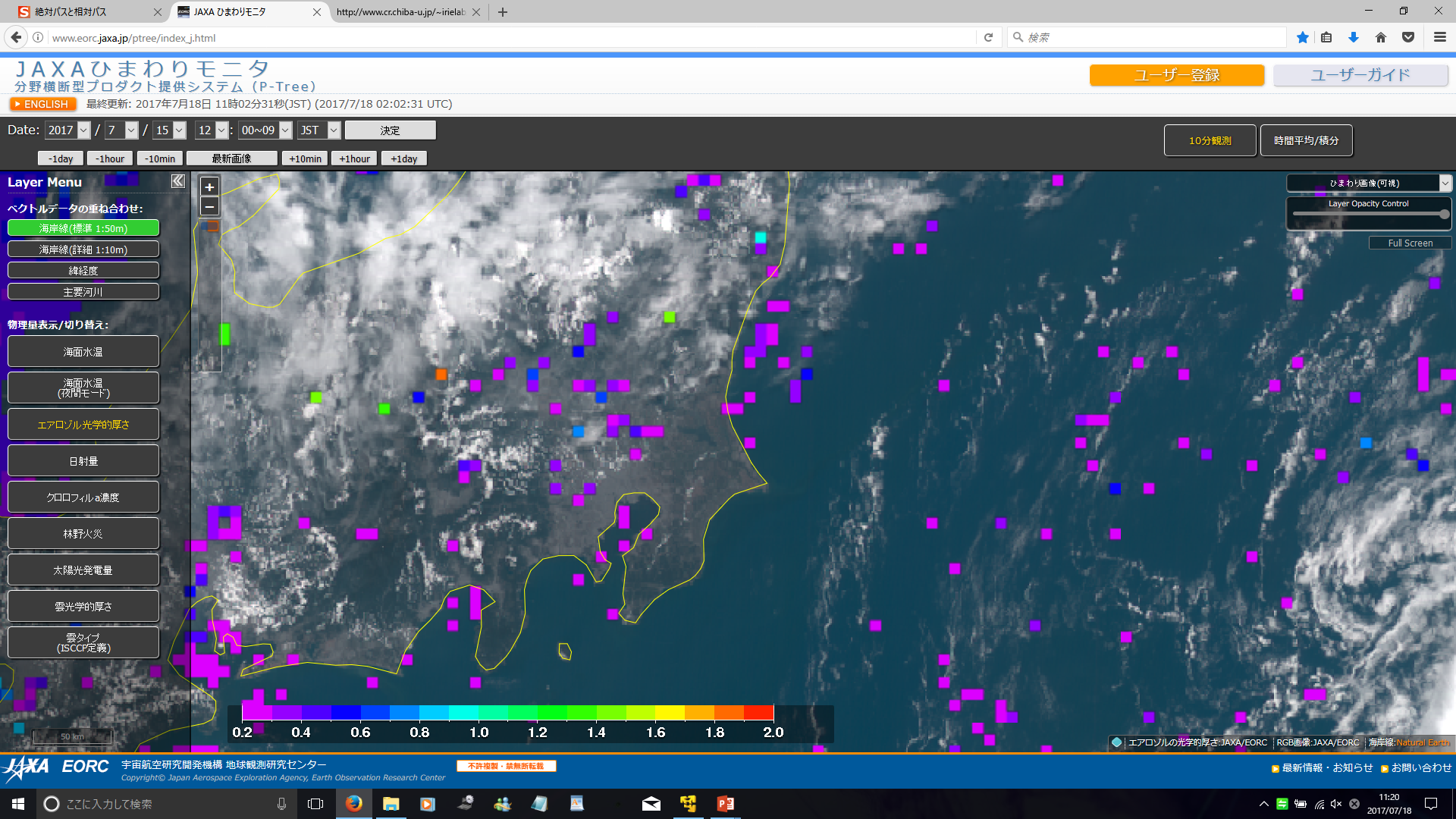 Cloud type　Jul.16 at 12:00
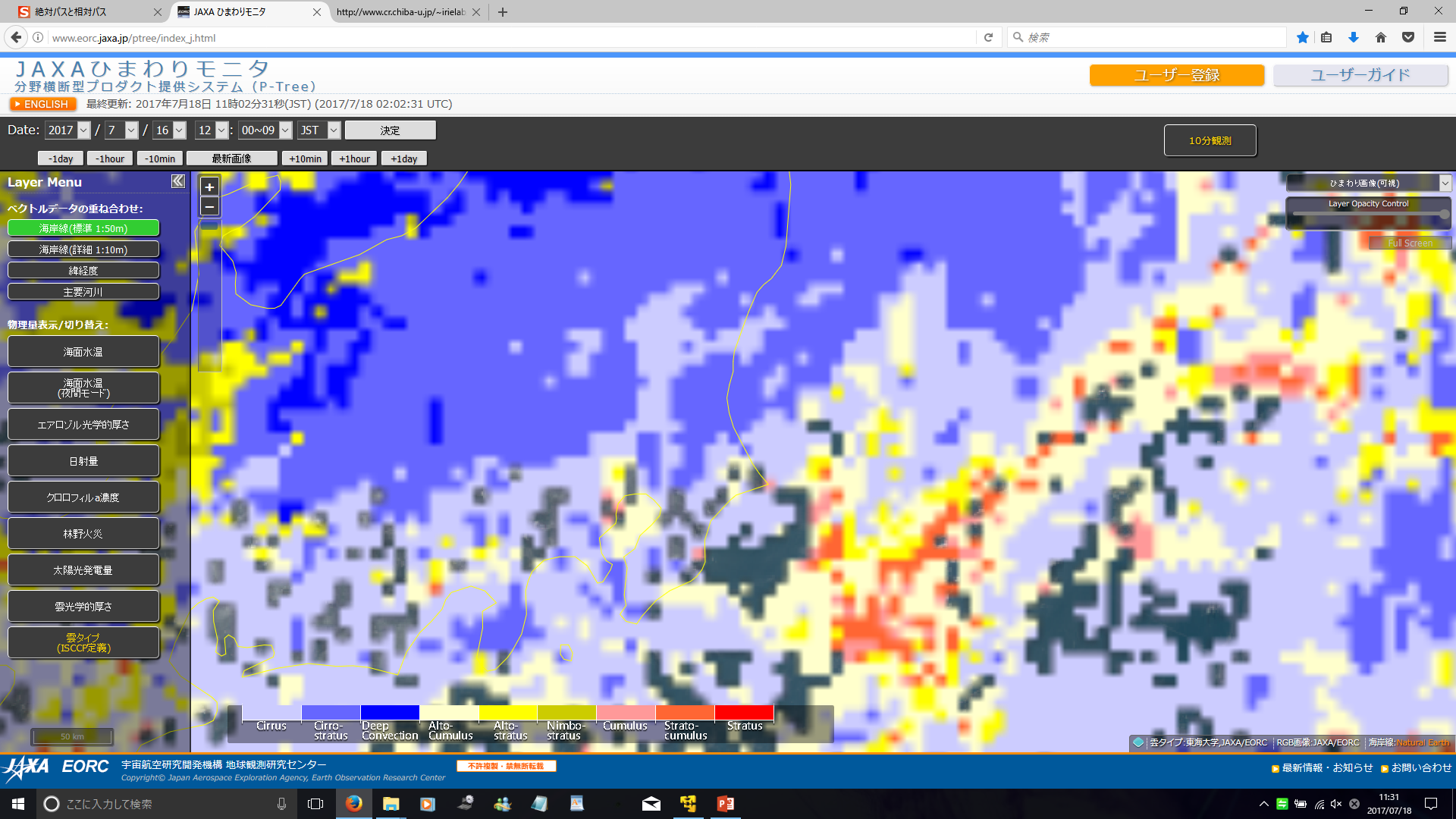 全天日射量　Jul.16 at 12:00
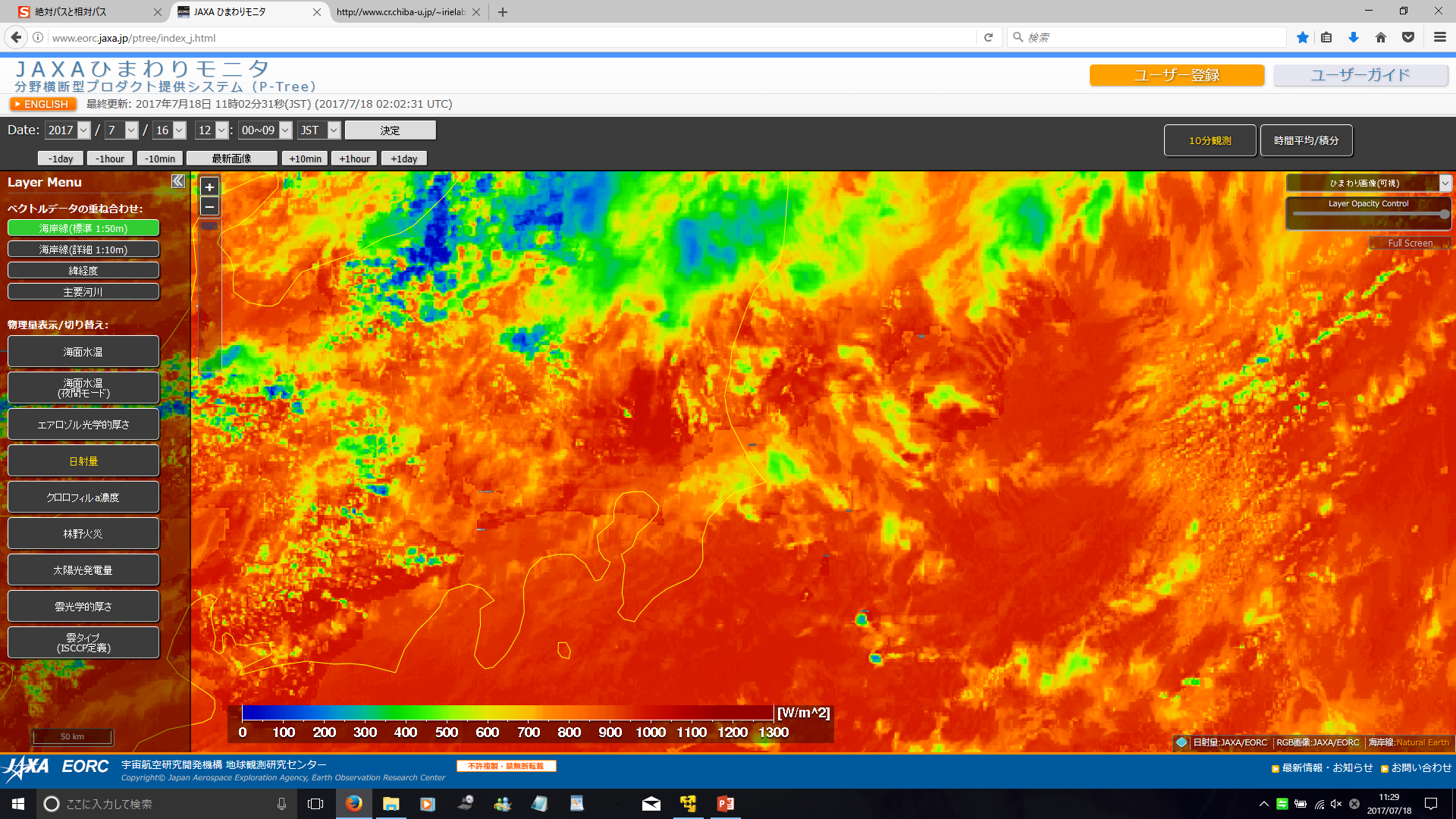 AOD　Jul.16 at 12:00
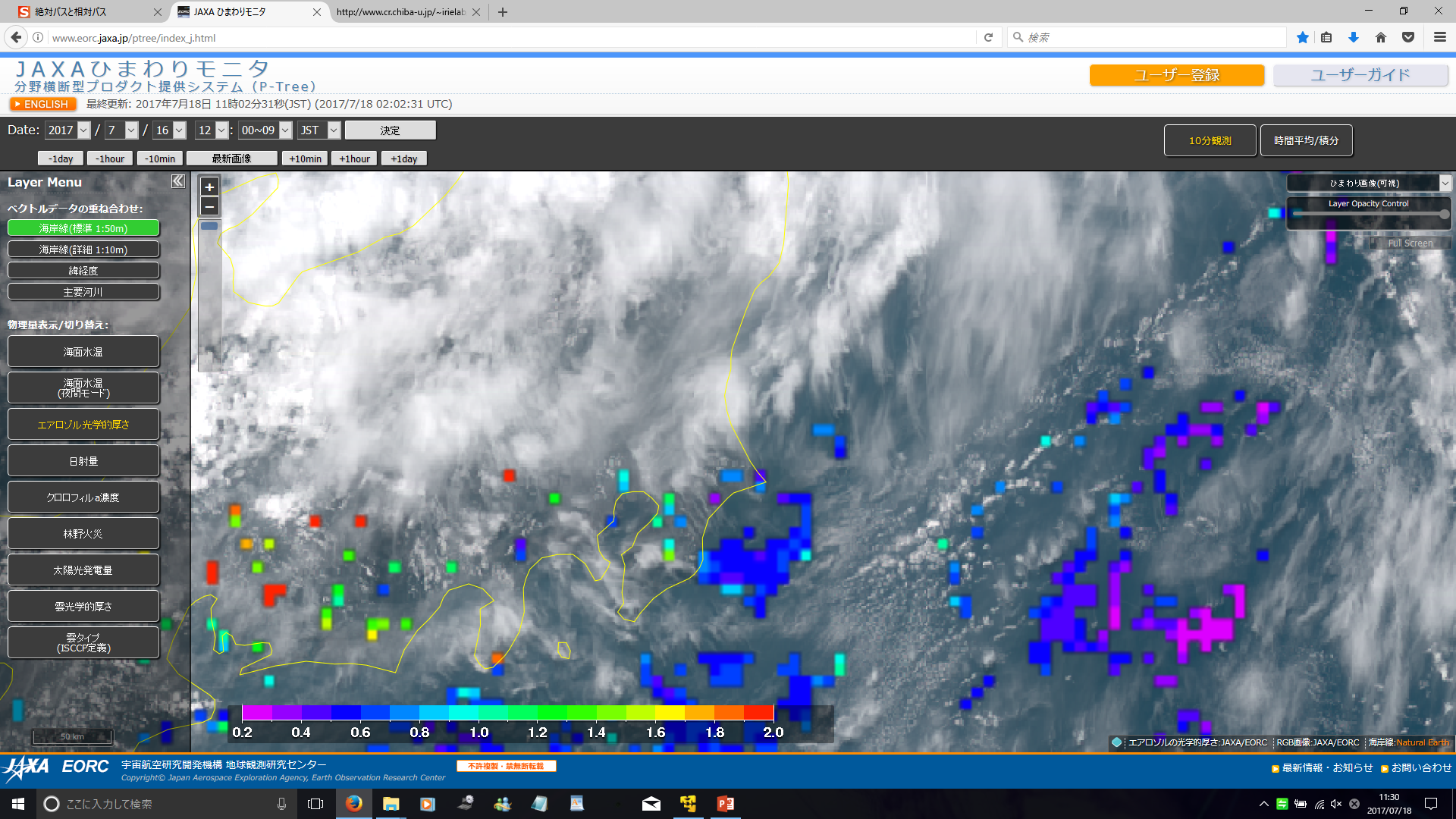 Cloud type　Jul.17 at 12:00
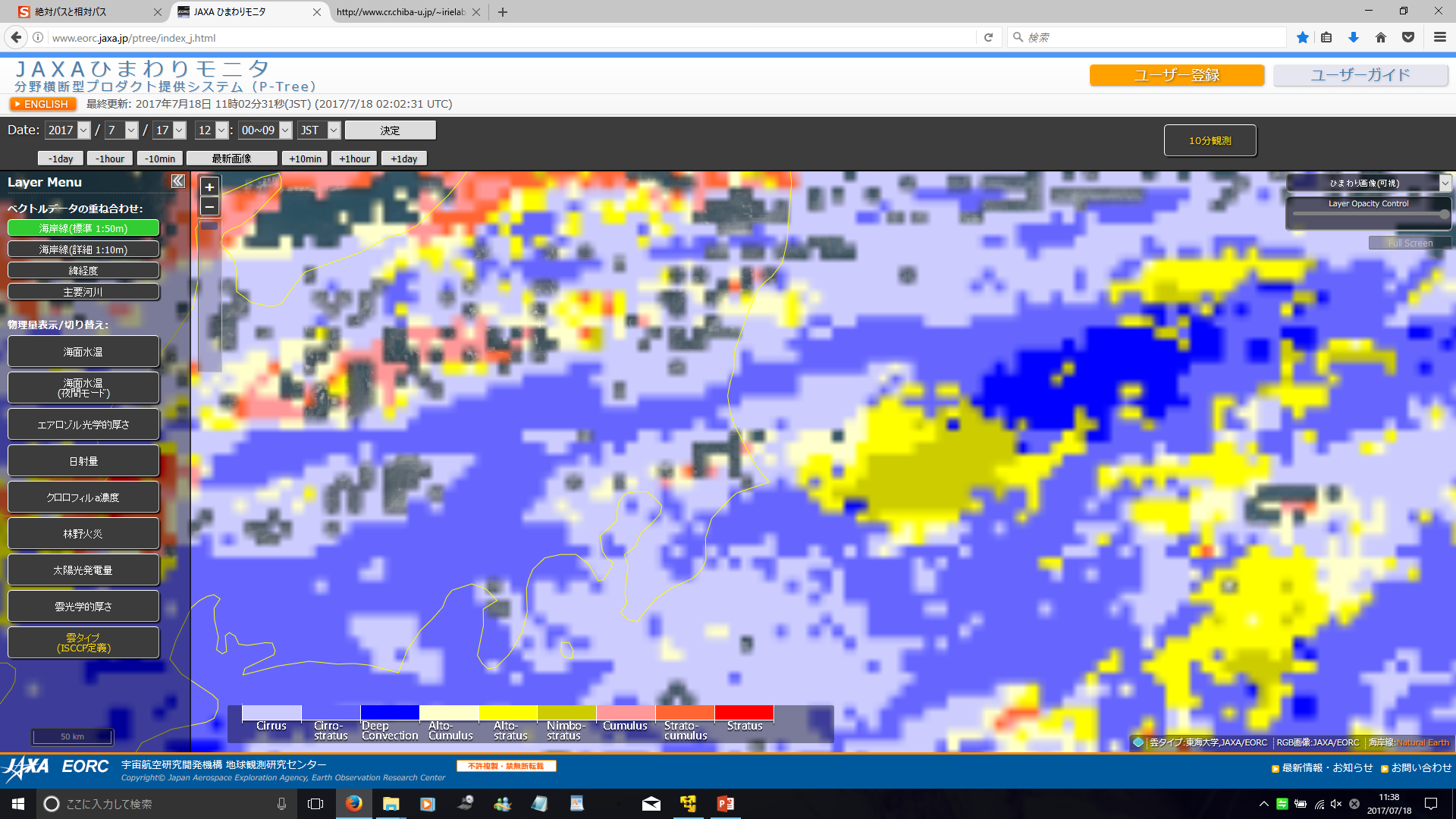 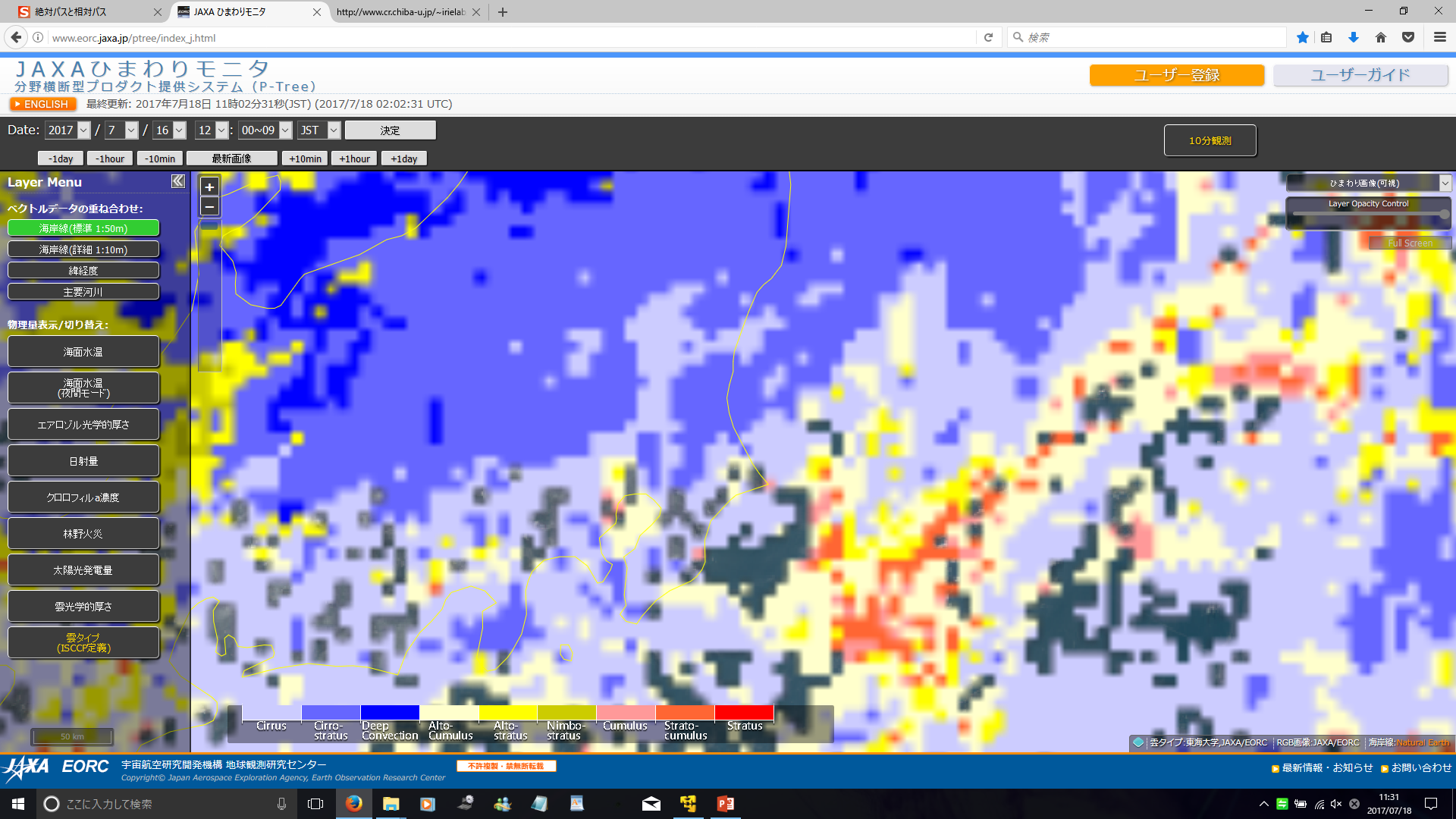 全天日射量　Jul.17 at 12:00
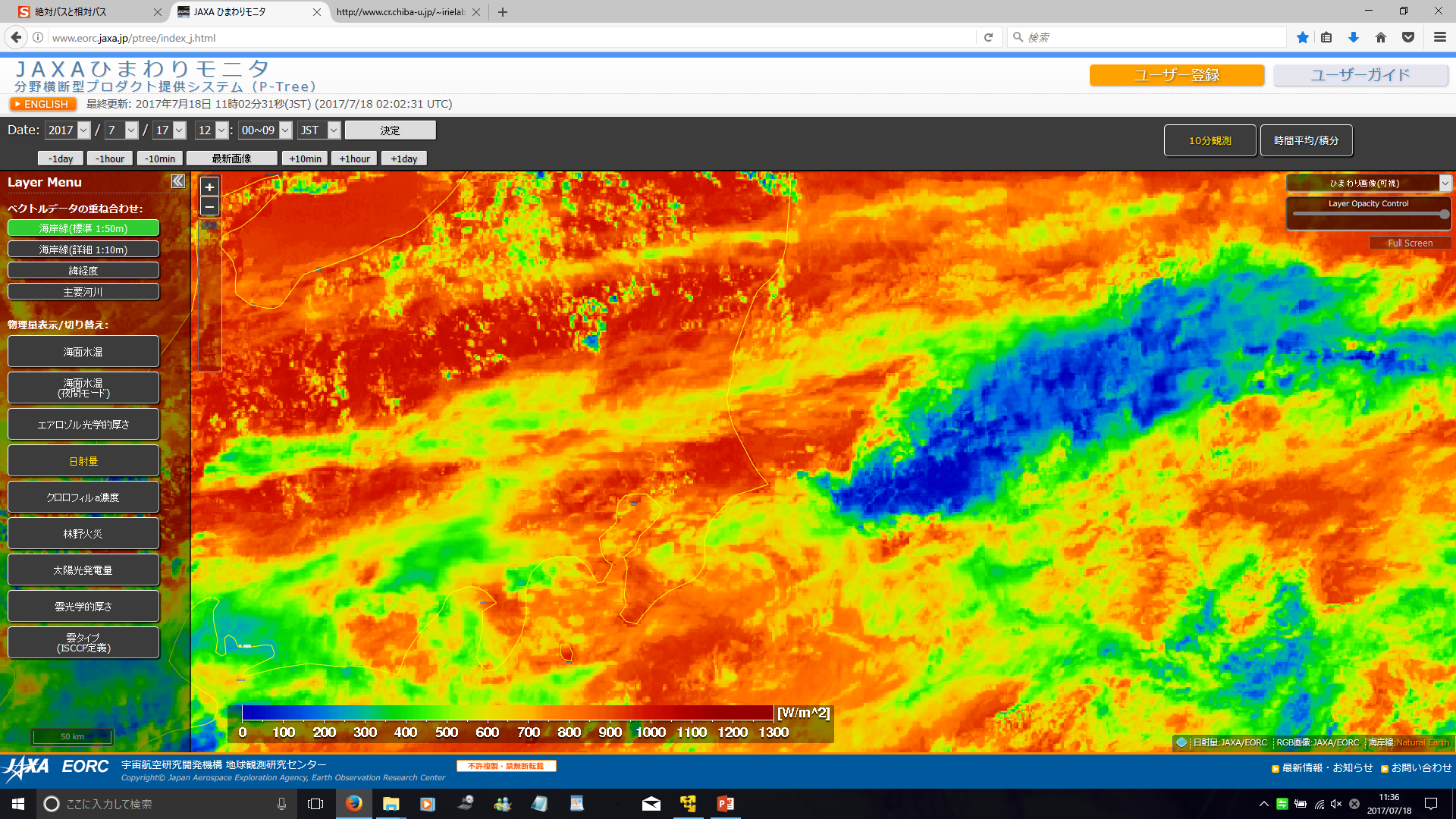 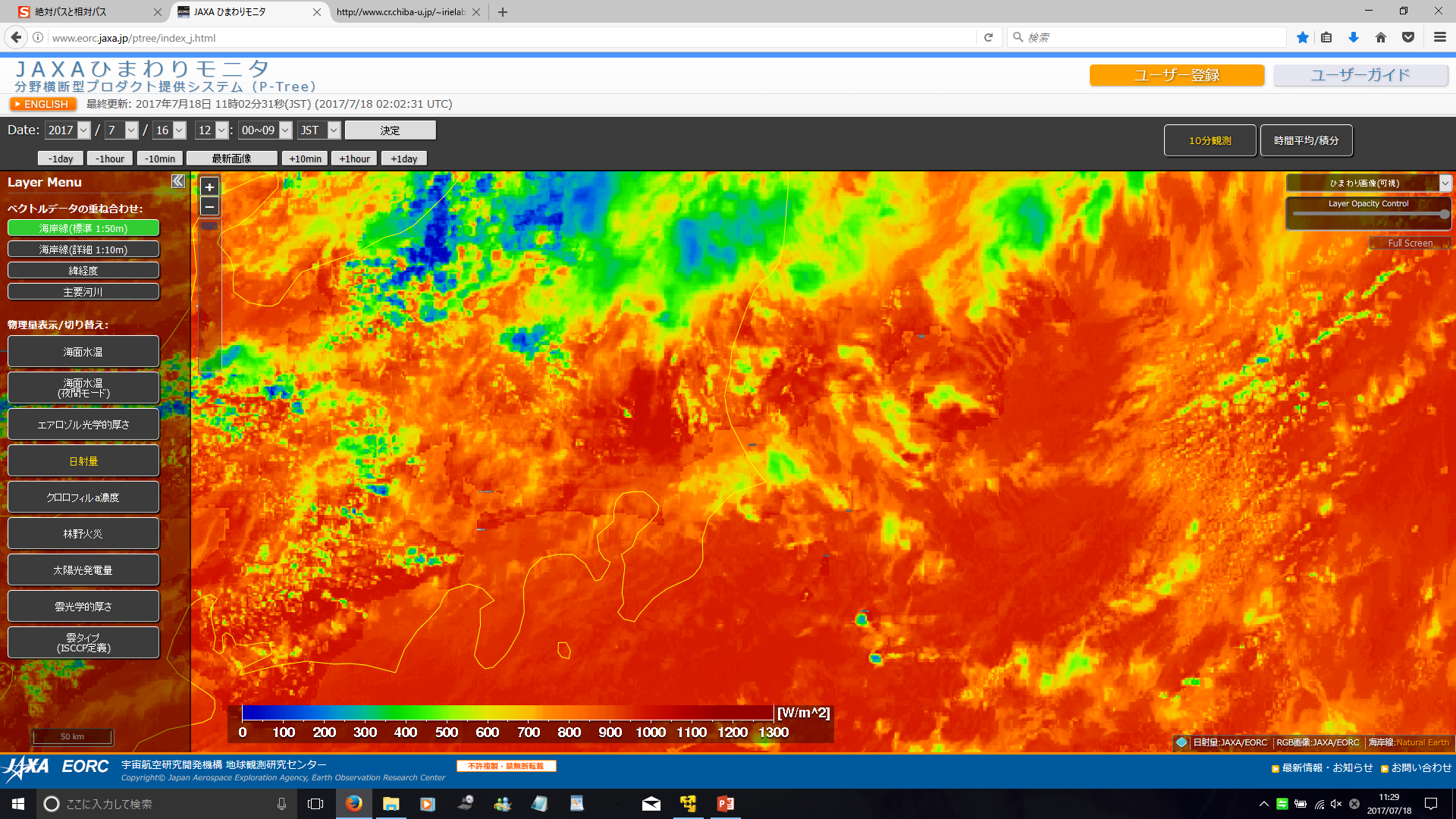 AOD　Jul.17 at 12:00
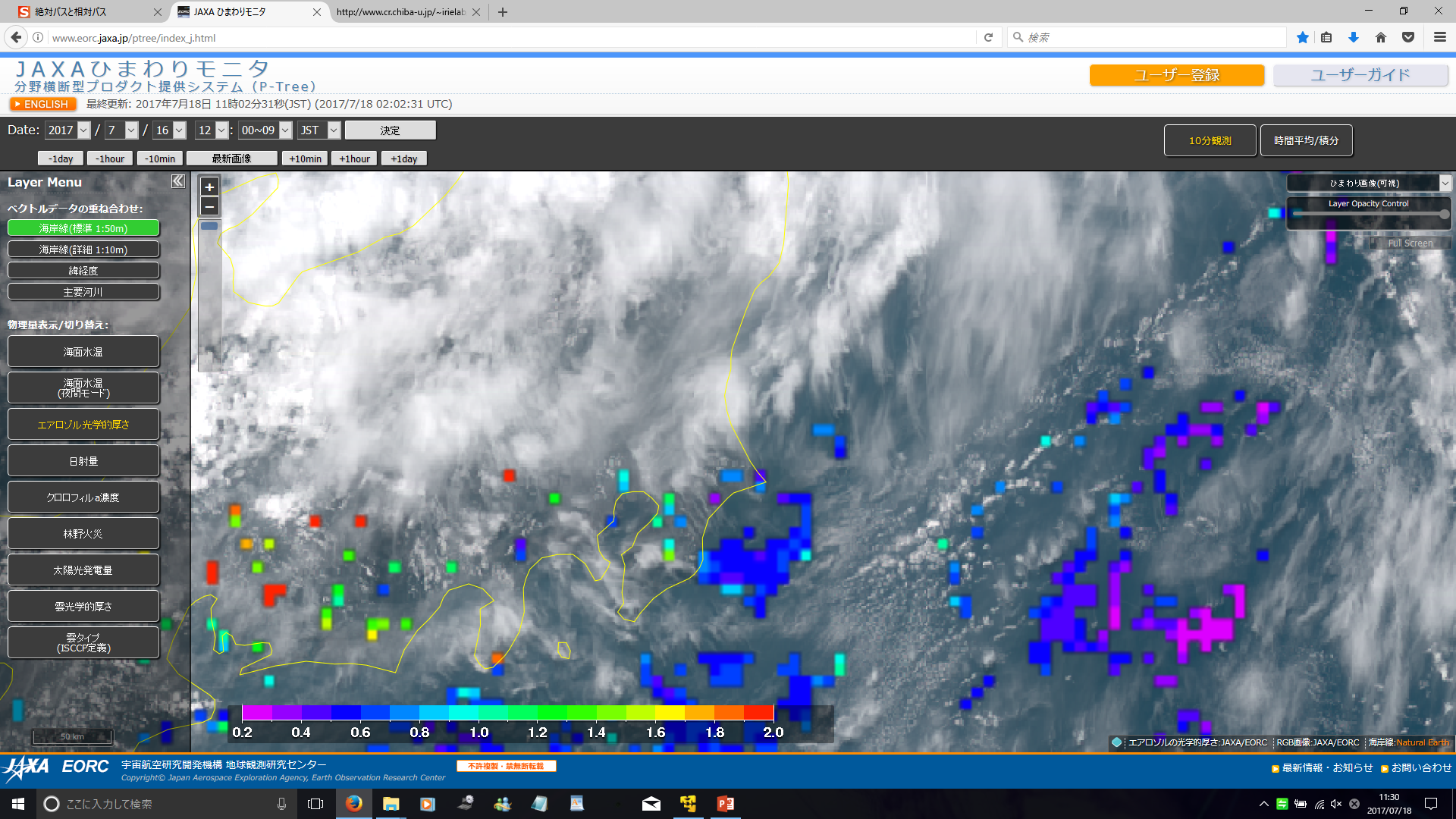 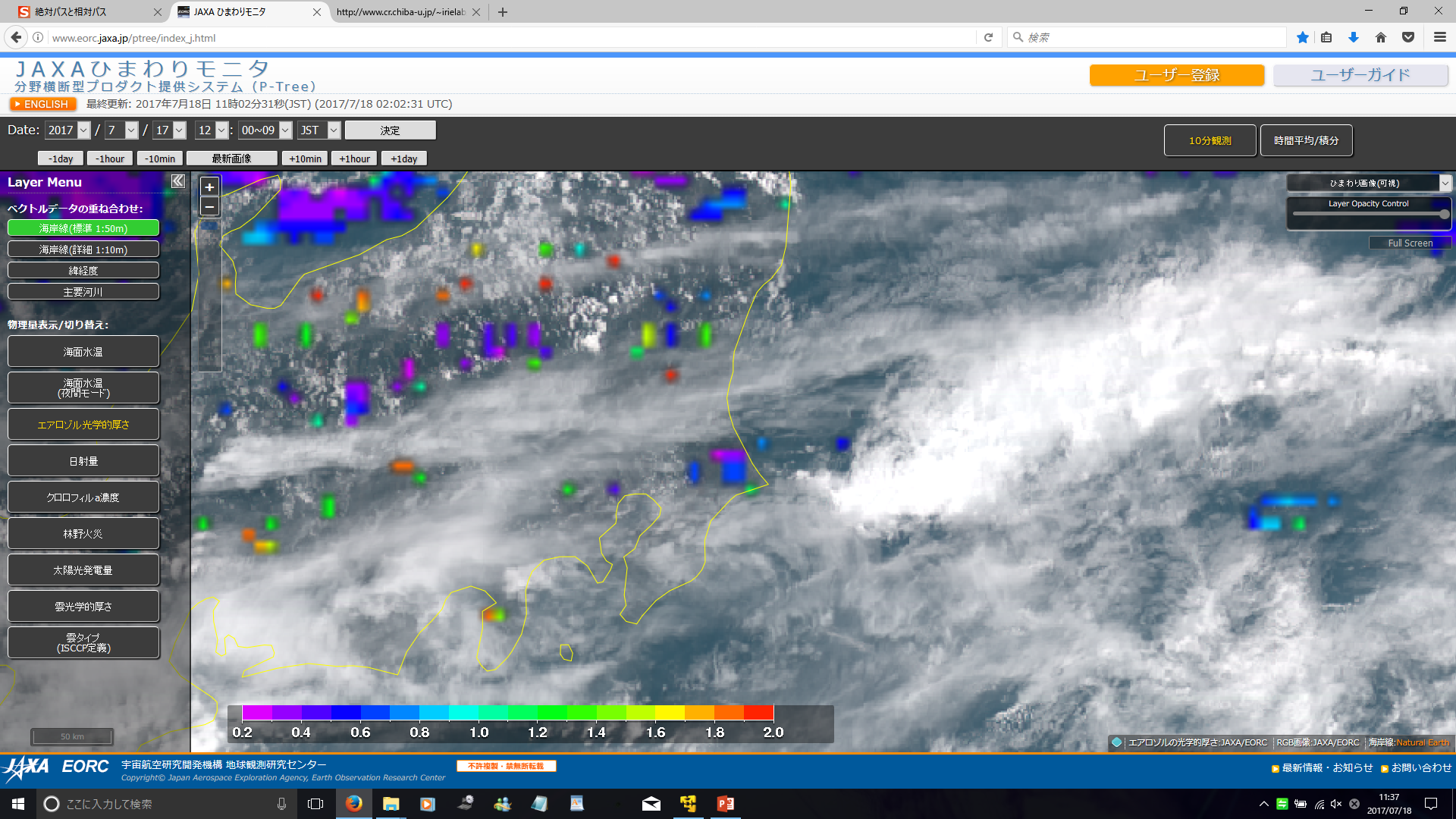 Cloud type　Jul.18 at 12:00
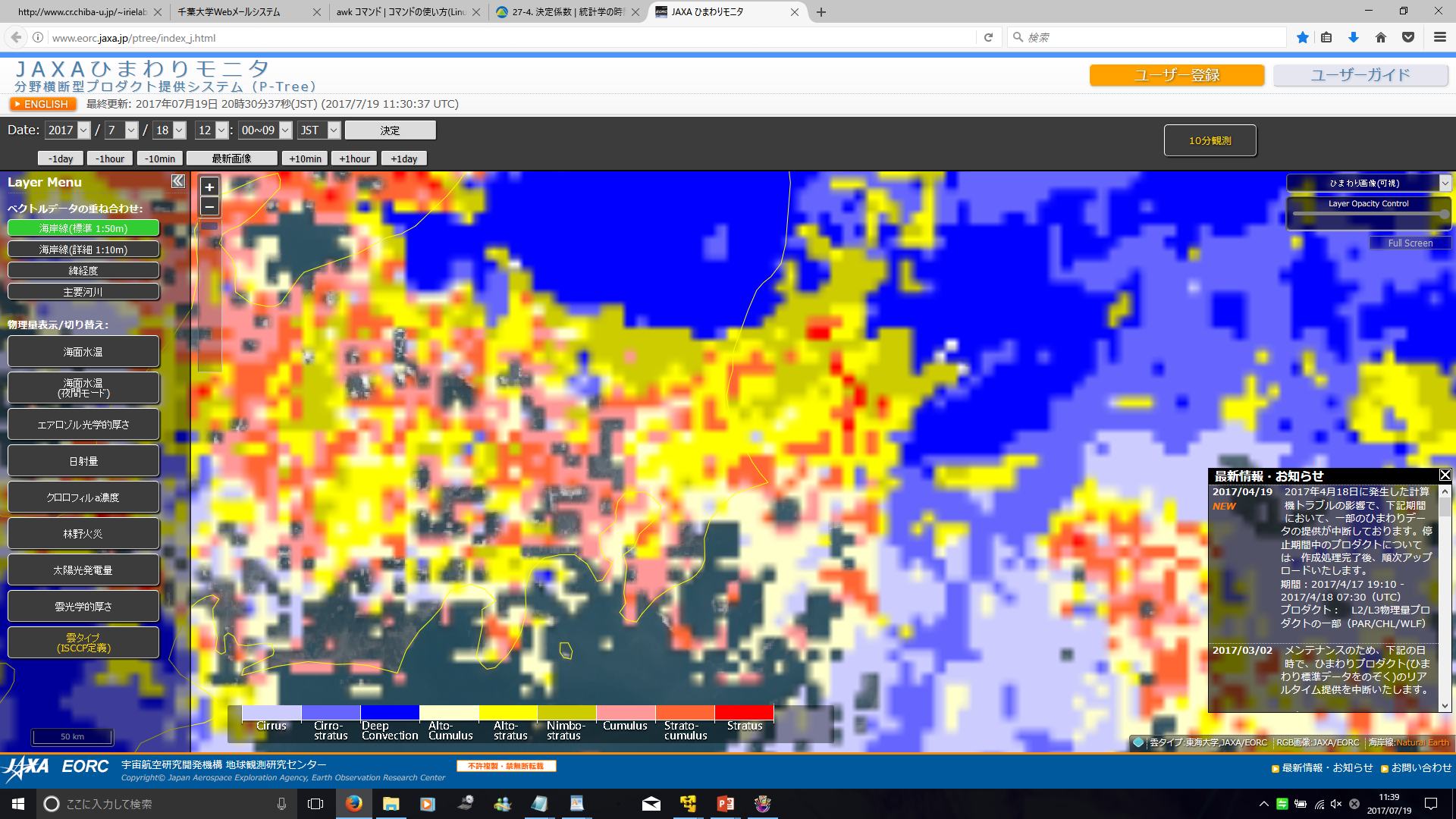 全天日射量　Jul.18 at 12:00
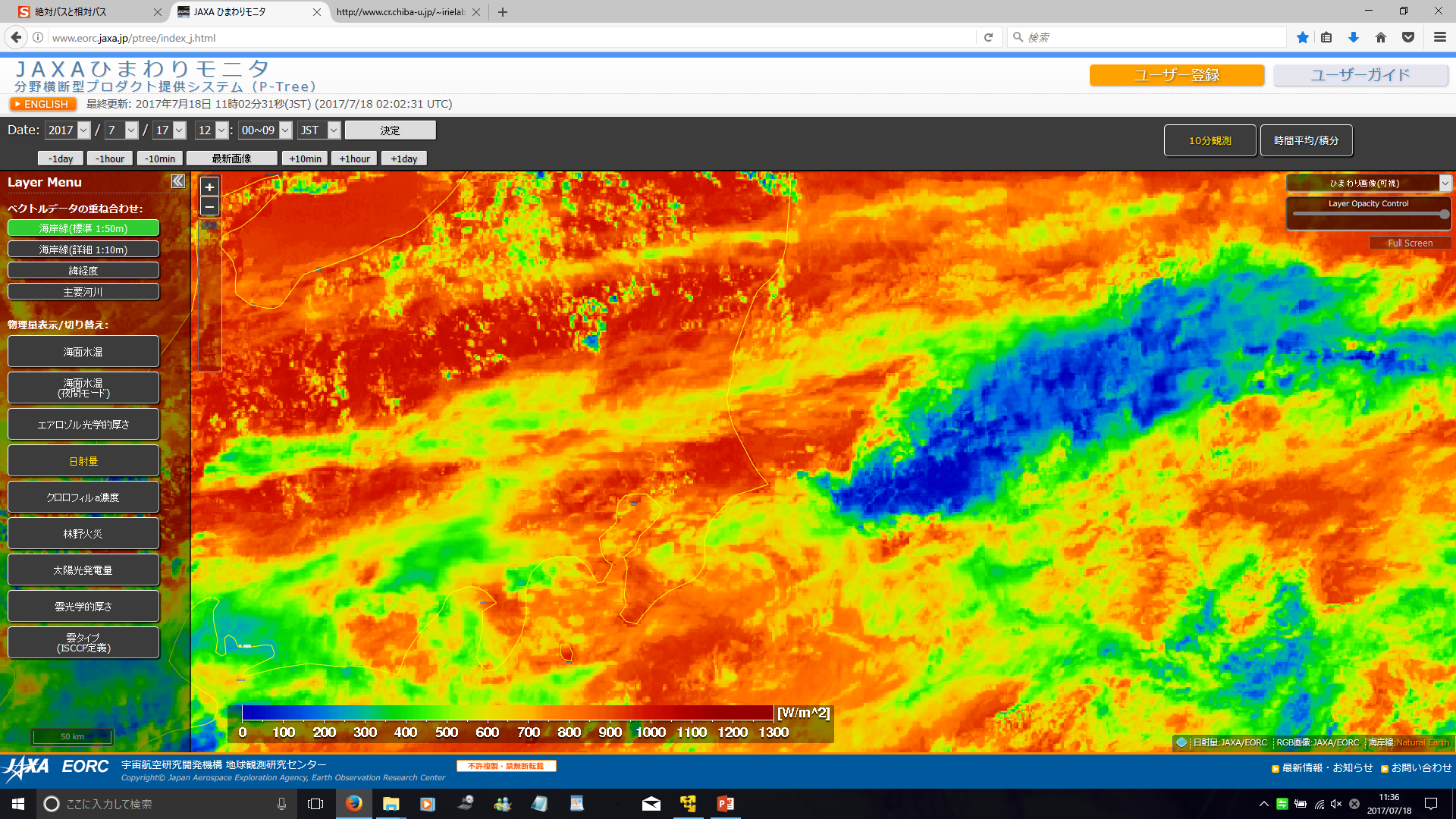 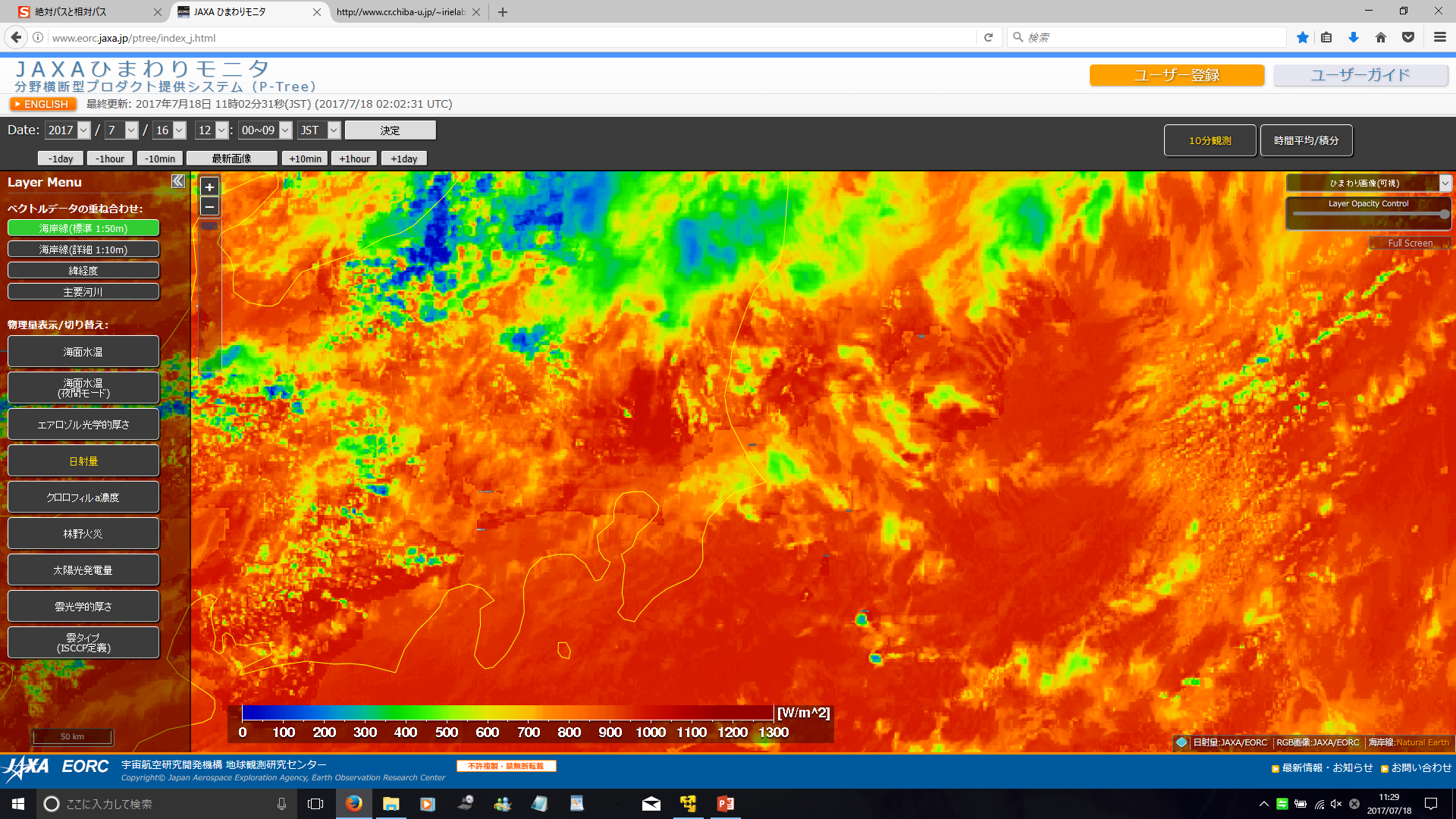 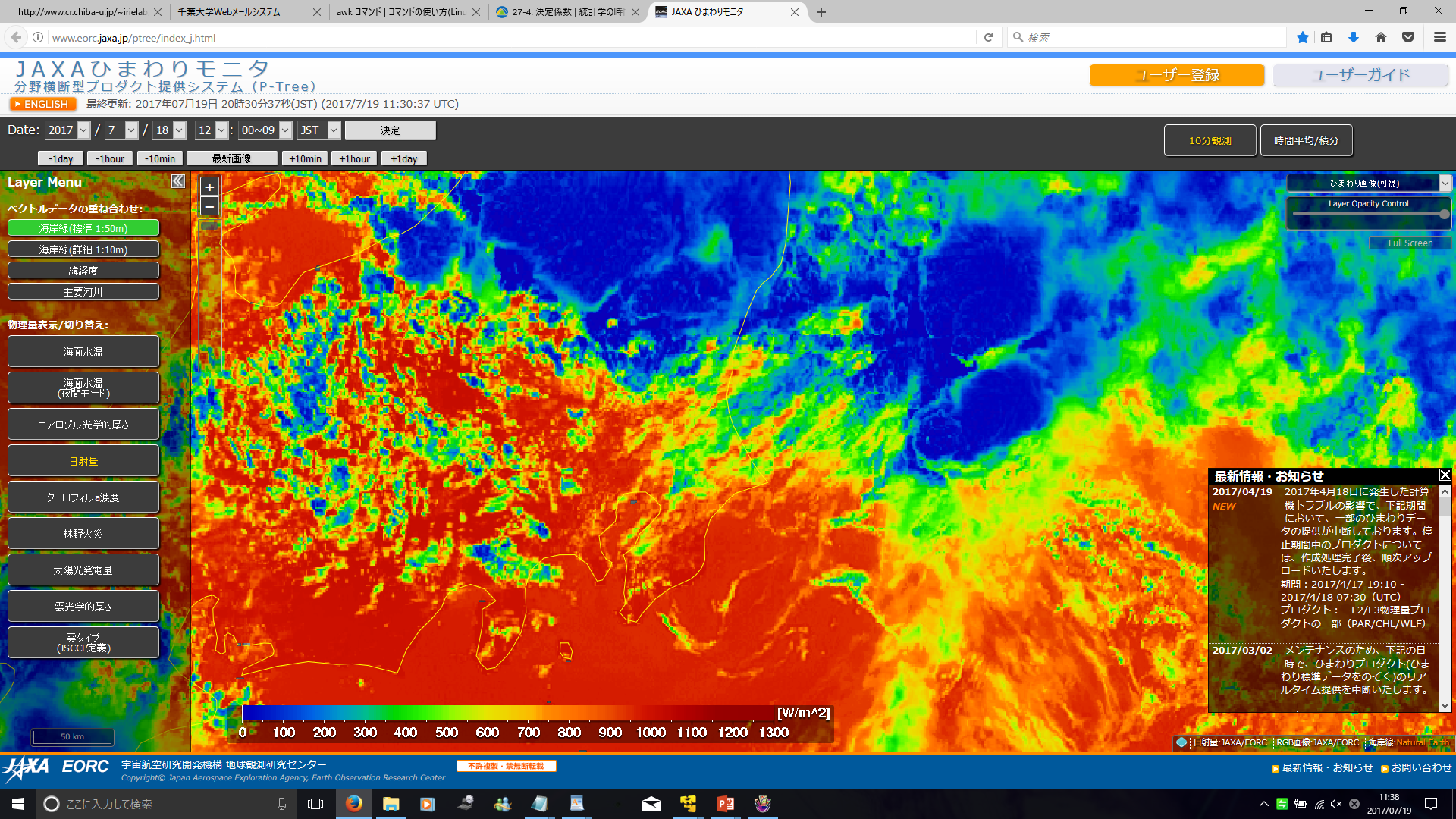 AOD　Jul.18 at 12:00
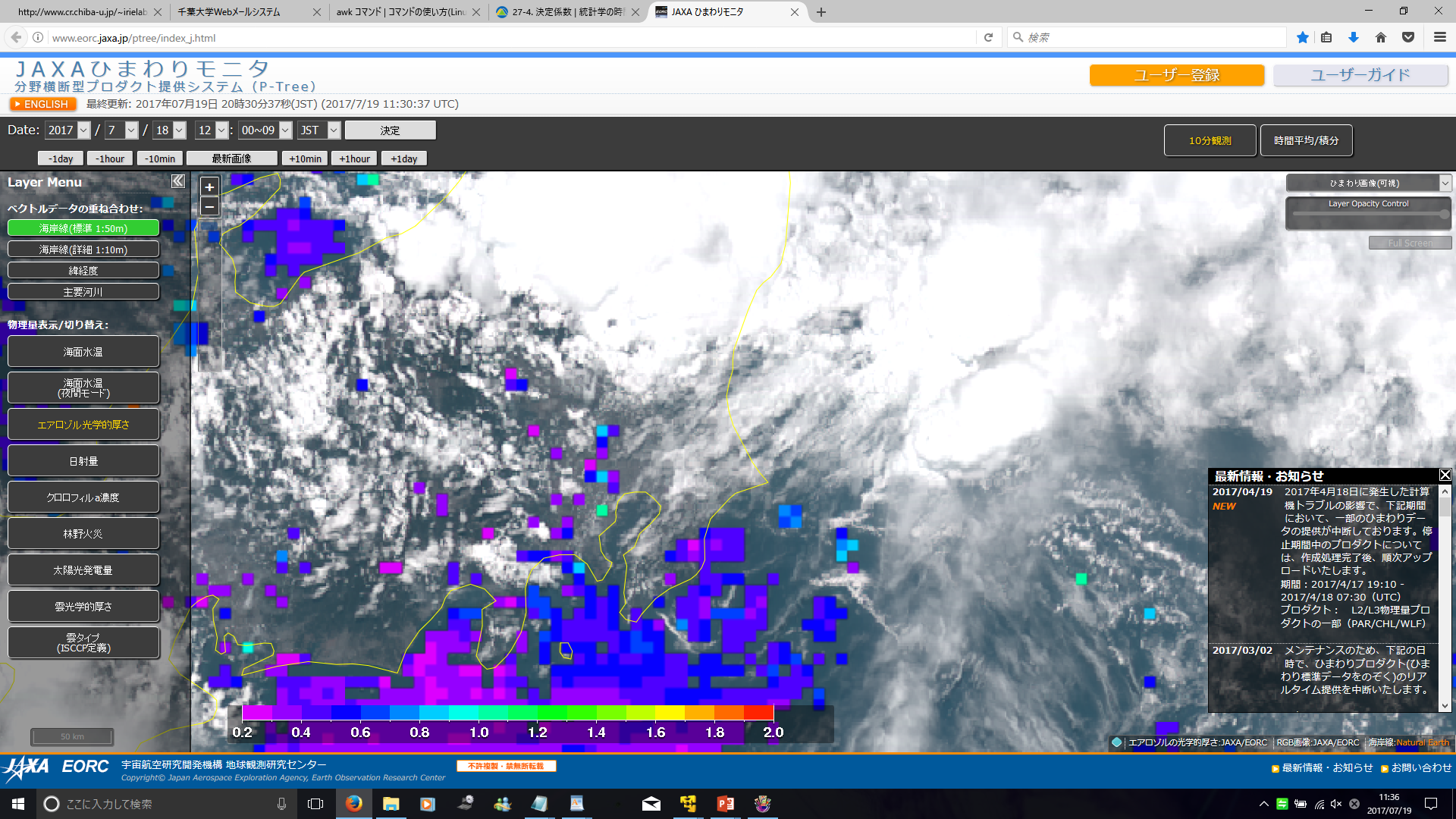